به نام خدا
دستورالعمل تکمیل جدول هزینه
پایان نامه های تحقیقاتی تحصیلات تکمیلی 
(سال 1403)
لطفا قبل از تکمیل جدول هزینه ها حتما مجموعه آئین نامه ها و شیوه نامه اجرایی سال 1403 در وب سایت معاونت تحقیقات وفناوری دانشگاه و یا معاونت پژوهشی دانشکده (قسمت آئین نامه های اجرایی) مطالعه گردد.
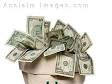 توجه: 
 به موضوعات پایان نامه های خارج از استان هیچ هزینه ای تعلق نمی گیرد.
 بودجه پایان نامه های کارشناسی ارشد و PhD سقف ثابتی ندارد و اعضای محترم هیات علمی میتوانند تا 100درصد پژوهانه خود را برای تامین هزینه این پایان نامه ها اختصاص دهند.
 بودجه پایان نامه های کارشناسی ارشد،  PhDاز پژوهانه استاد راهنما کسر میشود. 
 برای پایان نامه های با موضوع تدوین مقالات مروری ساده، نظام مند و متاآنالیز سقف بودجه تخصیص یافته به ترتیب 10 ،15 ،20 میلیون ریال است.
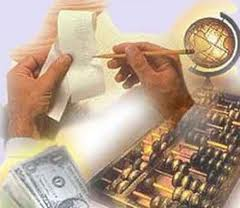 ادامه اسلاید قبل
در مورد پایان نامه های تحصیلات تکمیلی با بودجه مساوی یا بالاتر از هفتصد میلیون ریال، همانند سایر طرح-های پژوهشی، نحوه پرداخت بودجه طرح منوط بر تائید ناظر و بر اساس جدول مرحله بندی طرح خواهد بود.پایان نامه های کارشناسی ارشد با بودجه کمتر از هشتاد میلیون ریال و PhD کمتر از دویست میلیون ریال به صورت کامل پس از انعقاد قرارداد و در یک مرحله پرداخت میشود. در مورد سایر پایان نامه ها، 70 درصد بودجه پس از تصویب 30 درصد پس از ارائه گزارش نهایی و ارائه بروندادها پرداخت میگردد.
 محاسبه برونداد : 2 امتیاز ISC، 6 امتیاز Scopus، 8 امتیاز Pubmed، 10 امتیاز isi-wos
همایش بین المللی برگزار شده در خارج 3 امتیاز، همایش بین المللی برگزار شده در داخل 1 امتیاز، همایش ملی 0/5 امتیاز، تألیف کتاب یا درسنامه 20 امتیاز
نحوه محاسبه امتیاز مقاله:
کل هزینه طرح تقسیم بر 1250000 تومان= امتیاز ( مثال: 1/250/000 تومان : 20/000/000 تومان= 16/000/000 تومان) برونداد مورد انتظار این طرح  یک  مقاله ISI  و یک  مقاله scopus  می باشد0
¤  جدول هزینه پرسنلی

¤  جدول هزینه آزمایشات و خدمات تخصصی

¤  جدول هزینه فهرست وسایل و مواد

¤  جدول هزینه مسافرت

¤  جدول هزینه های دیگر

  جدول جمع هزینه های طرح ¤
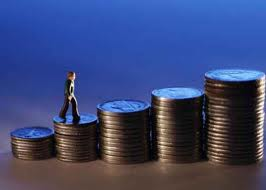 جدول 1) پرداخت هزینه حق الزحمه تحقیقاتی
جدول2)  هزينه پرسنلي با ذكر مشخصات كامل و ميزان اشتغال هر يك و حق‌الزحمه آنها:
توجه : 
1- هزینه براي تحلیل داده ها و مشاوره آمارو متدولوژی برای طرح های کمی در جدول هزینه پرسنلی ثبت میشود و در سقف 30 ساعت قابل پرداخت است.  برای طرح های کیفی در سقف 50 ساعت قابل پرداخت است. 
2- در خصوص پایان نامه هاي تحصیلی چنانچه استاد راهنما یا مشاور داراي تخصص در رشته آمار
 یا اپیدمیولوژي باشند این بودجه قابل پرداخت نیست.
3- در مورد پایان نامه هاي تحصیلی، انتظار میرود اجراي کلیه بخشهاي طرح (مراحل آزمایشگاهی، پرسشگري، پیاده
کردن مصاحبه ها، جمع آوري و ورود داده، تدوین گزارش نهایی و مقالات و ...) توسط دانشجو و با هدایت اعضاي
هیات علمی صورت پذیرد و از این رو حق الزحمه پرسنلی لحاظ نمی گردد.
4- در پایان نامه ها، برای اساتید راهنما و مشاور حق الزحمه پرسنلی لحاظ نمی گردد.
توجه: 
 جدول هزینه پرسنلی جهت پایان نامه های تحقیقاتی تنها شامل مشاور آماری (تجزیه و تحلیل) است.
 در موارد خاص مانند پایان نامه هایی با حجم  نمونه های خیلی زیاد که اجرای آن نیازمند حضور همزمان چند نفر است پرداخت حق الزحمه پرسنلی به همکاران طرح بلا مانع است.  هزینه ورود داده ها به نرم افزارهای تحلیل داده باید در جدول هزینه پرسنلی ثبت شود و سقف هزینه انجام این خدمت بر اساس رابطه زیر محاسبه می شود:
حجم نمونه × تعداد متغیر ×250 ریال 
 پرداخت حق الزحمه در ساعت مطابق با درجه تحصیلی پژوهشگر در جدول (1).
مثال جدول3)  هزينه آزمايشات و خدمات تخصصي :
توجه:
در خواست پرداخت هزینه مشارکت افراد در طرح های تحقیقاتی مداخله ای با ذکر نوع هدیه تا سقف 400000  ریال برای هر نفر و مجموعا حداکثر تا هجده میلیون ریال مورد تایید قرار خواهد گرفت مشروط بر آنکه مداخله مشتمل بر یک اقدام تشخیصی و درمانی بر آزمودنی انسانی نباشد. همچنین دادن هدیه نباید به منظور تطمیع افراد جهت شرکت در مطالعه صورت پذیرد و ارائه هدیه باید پس از مشارکت آزمودنی انجام شود.
در مواردی که نیاز به پذیرایی از افراد شرکت کننده در طرح باشد، برای هر فرد حداکثر     200000ریال قابل پرداخت می باشد.
مثال جدول 4)  فهرست وسايل و مواد مصرفی كه بايد از اعتبار اين طرح از داخل يا خارج كشور خريداري شود :
(طبق تعرفه و به روز)
مثال جدول 5)  فهرست وسايل و مواد غیر مصرفی كه بايد از اعتبار اين طرح از داخل يا خارج كشور خريداري شود : 
( طبق تعرفه و به روز)
توجه:
* اقلام غیرمصرفی پلاک خور در پایان طرح بایستی تحویل دانشکده شود.
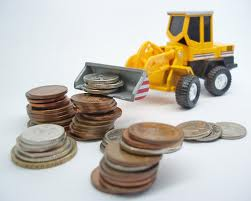 مثال جدول6) هزينه مسافرت (در صورت لزوم) :
مثال جدول 7) هزينه‌هاي ديگر(به روز)
هزينه تكثير نشريات, كتب و پرسشنامه‌ها طبق فرمول زیر
مثال :
   تعداد نمونه ×  تعداد برگهای پرسشنامه × قیمت هر برگ یک رو یا دو رو 
 1000000=(قیمت برگ دو رو) 20000 × 50
 
2)  ساير هزينه‌ها   (گزارش نهایی) (ثابت)=                                                                    400000 ريال
جمع هزينه های ديگر : 1400000 ریال
مثال جدول 8) جمع هزينه‌هاي طرح:(ریال)
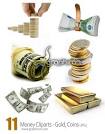 معاونت تحقیقات و فناوری دانشکده مدیریت و اطلاع رسانی پزشکی  سال 1402